شیوه های
 تاثیر گذاری موثر در ارتباطات
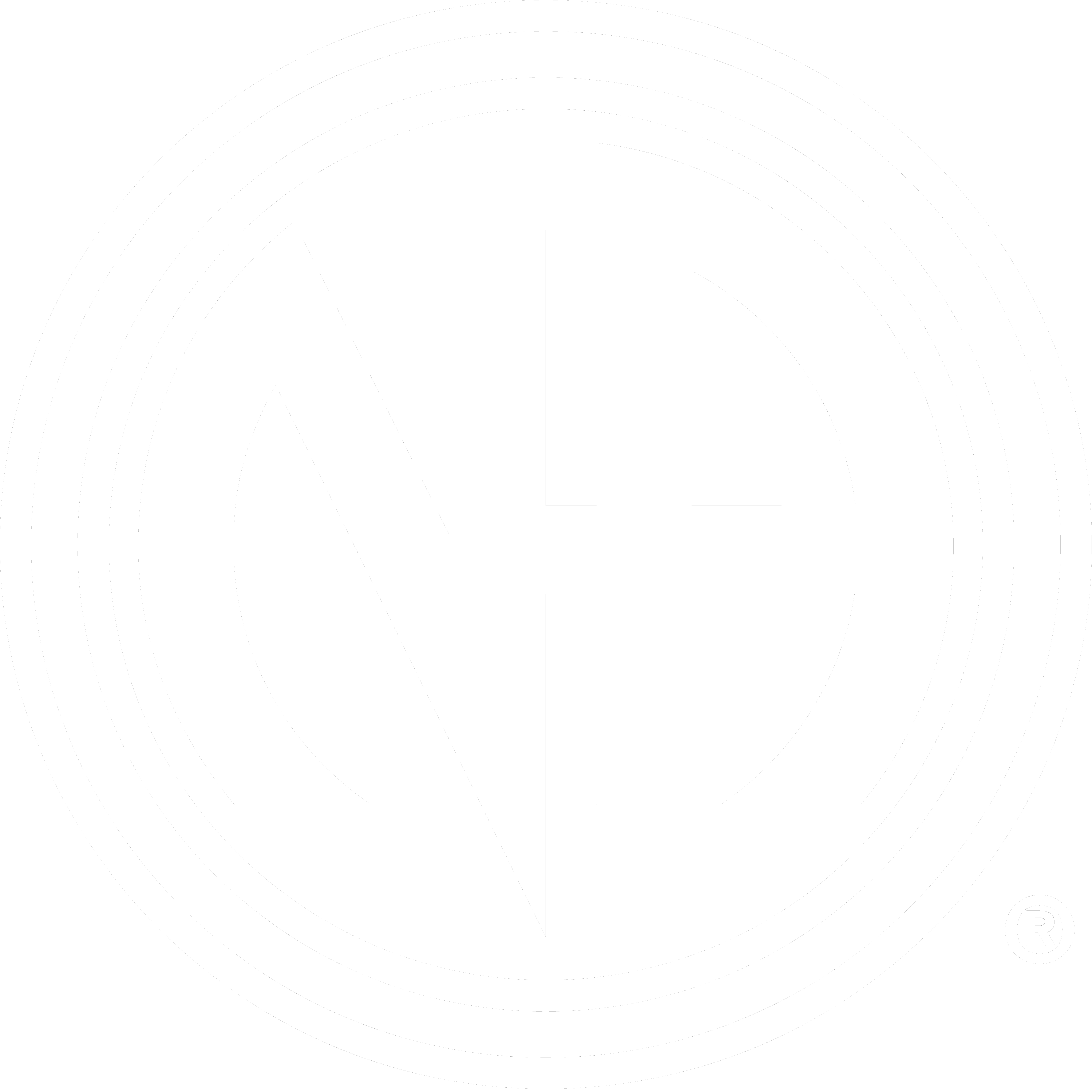 انجمن معتادان گمنام
اهداف:
آشنایی بیشتر با نحوه گردانندگی 
بالا بردن نحوه انتقال مطالب وتجربیات 
نظم وترتیب در شیوه سخنرانی
مهارتهای جذب مخاطبین 
تحکیم پیوندها
مهارتهای فردی
مطالعه کردن ، گوش کردن ، یادداشت برداری
خوب فکر کردن وبررسی شیوه برگزاری وانتقال
برنامه ریزی کردن وانتخاب مطالب وشیوه ها
شناخت ترسها (ازکی ،  چی ، چرا )
بالا بردن اعتماد به نفس از طریق ( تمرین ،تمرین و...)
تصویر ذهنی خوب از خود داشتن
چگونه برنامه ریزی کنیم
هدف را مشخص کنیم 
اطلاعات را جمع آوری کنیم 
اولویت بندی کنیم وبه نظم وترتیب در آورید 
بررسی کنید ومهم ترین مطالب را مشخص کنید 
نظر خواهی کنید وبا دیگران مشورت کنید 
نظرات ، ایده ها، تجربیات را مکتوب کنید 
زمانبندی کنید 
بازخورد تهیه کنید
جهت موثر بودن کارگاه آموزشی نحوه انتقال                  مطالب بسیار حائز اهمیت است
پیش گفتار 
مقدمه
تقسیم آیتم های مهم 
جزء به جزء پیش رفتن
جمع بندی
مهارت ارتباط کلامی
شروع با یک جمله رسا ، واضح ، دوستانه ، جالب وقابل فهم  
سلام واحوالپرسی (با انرژی وجذاب ) 
معرفی خود وبیان اهداف 
پرهیز از حاشیه پردازی
بعد از اتمام جمله مکث کردن وسکوت 
عبارات وجملات مهم را تاکید کنید 
از دستها وحالات چهره در بیان استفاده کنید 
نگاه یکسان وبرقراری ارتباط چشمی با همه اعضاء 
تغییر مکان در حین صحبت 
بالاوپایین کردن صدا ولحن بیان 
نظر خواهی کردن ، کوتاه درفواصل برگزاری 
استفاده از وسایل وامکانات مانند تخته وایت برد ، پروجکشن و...
چگونه جذاب ونفوذ کلام داشته باشیم
قابل اعتماد باشید :
                              صریح وروراست باشید وبا صداقت صحبت کنید 
فروتنی خود را به نمایش بگذارید: 
                               نگاه یکسان ،خودتان باشید ، برخورد یکسان 
اشتیاق :
                               با شور وشوق صحبت کنید ودیگران را ترغیب کنید 
لبخند بزنید:
                               شوخ طبع باشید 
مطالبی مهم وجذاب جمع آوری کنید:
                                درفواصل کارگاه بیان کنید
احترام بگذارید :
                                       به وقت اعضاء ،شخصیت آنها ، عقاید وباورهایشان 
شفاف صحبت کنید :
                                        یک موضوع را خوب بیان کنید وتمام کنید وبعدبه سراغ بعدی بروید 
با ایمان وباور به گفته هایتان رسا ومحکم صحبت کنید :
قدر شناسی کنید :
                                      از اقدامات وحرفهای اعضاء قدر شناسی وسپاسگذاری کنید 
تعریف وتمجید کنید :
                                         همیشه بدنبال راههای تمجید باشید 
تایید کنید :
                                          با تکان دادن سر حرفهای دیگران را تایید کنید
درارتباط کلامی انجام ندهیم
بدون برنامه وهدف مشخص وآمادگی هیچ کاری نکنید 
احساس بد وناخوشایند وترس خود را بیان نکنید 
به در ودیوار ویا جایی خاص وشخصی زل نزنید 
زیاد راه نروید وتند تند صحبت نکنید 
دیگران را تمسخر نکنید وتوهین واعتراض نکنید
حرف وکلام آخر
برنامه وهدف داشته باشید
کیفیت برایتان مهم تر از کمیت باشد
بدنبال شهرت نباشید بلکه هدف را دنبال کنید
با انرژی وآمادگی کامل جلو بروید
 احساس مسئولیت کنید ، به اعضاء احترام بگذارید
ارتباطات خود را گسترش وتوسعه دهید
حرف وکلام آخر
برنامه وهدف داشته باشید
کیفیت برایتان مهم تر از کمیت باشد
بدنبال شهرت نباشید بلکه هدف را دنبال کنید
با انرژی وآمادگی کامل جلو بروید
 احساس مسئولیت کنید ، به اعضاء احترام بگذارید
ارتباطات خود را گسترش وتوسعه دهید
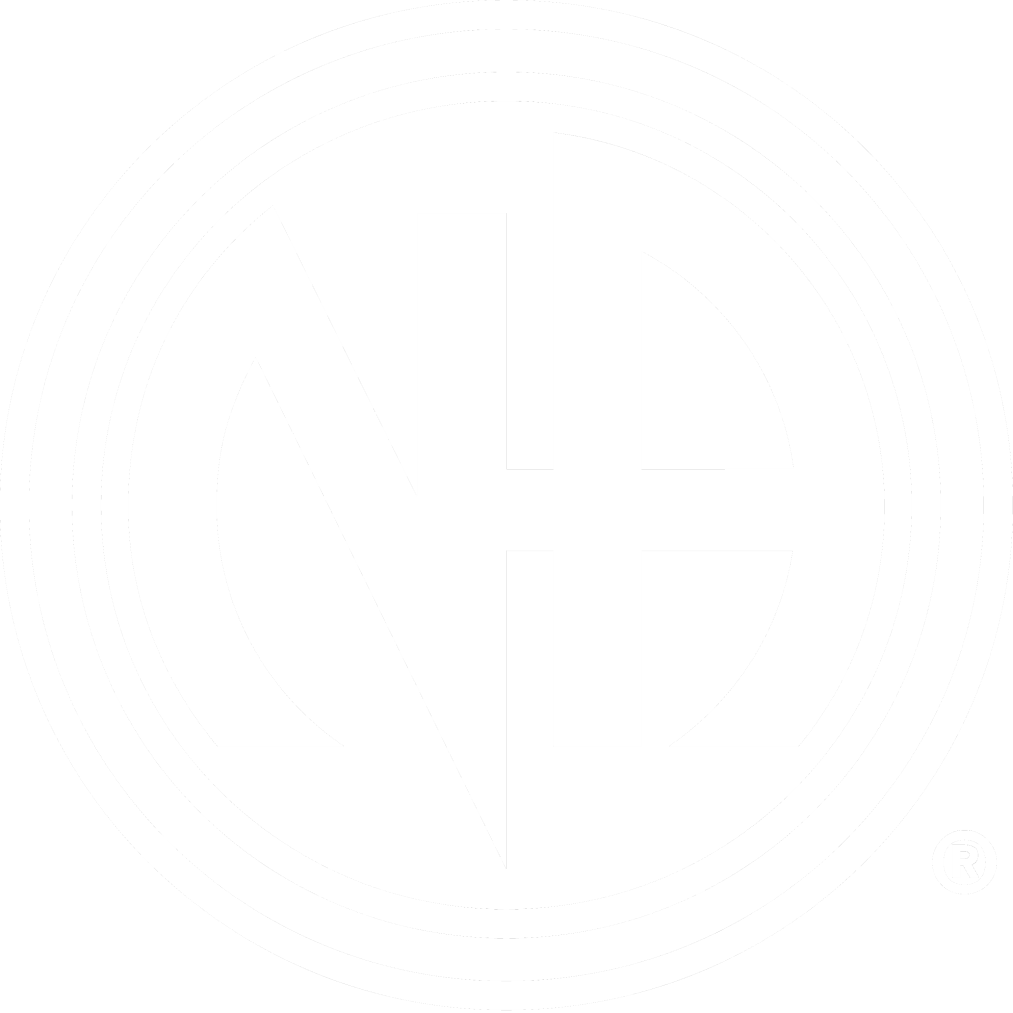 کمیته آموزش و کارگاههای آموزشی